de gelijkenis van de koninklijke bruiloft
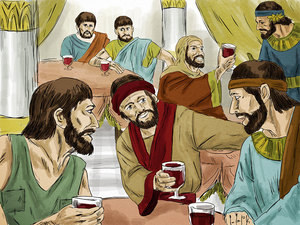 3 juni 2018
Hendrik Ido Ambacht
Mattheus 22
1 En Jezus antwoordde en sprak opnieuw tot hen door gelijkenissen, en zei:
2 Het Koninkrijk der hemelen is gelijk aan een zeker koning die voor zijn zoon een bruiloft bereid had,
3 en hij stuurde zijn dienaren eropuit om de genodigden voor de bruiloft te roepen. Maar zij wilden niet komen.
4 Opnieuw stuurde hij dienaren eropuit, andere, en hij zei: Zeg tegen de genodigden: Zie, ik heb mijn middagmaal gereedgemaakt; mijn ossen en de gemeste dieren zijn geslacht, en alle dingen zijn gereed. Kom naar de bruiloft.
5 Maar zij sloegen er geen acht op en gingen weg, de één naar zijn akker, de ander naar zijn zaken.
Mattheus 22
6 En de anderen grepen zijn dienaren, behandelden hen smadelijk en doodden hen.
7 Toen de koning dat hoorde, werd hij boos. En hij stuurde zijn legers, bracht die moordenaars om en stak hun stad in brand.
8 Toen zei hij tegen zijn dienaren: De bruiloft is wel bereid, maar de genodigden waren het niet waard.
9 Ga daarom naar de kruispunten van de landwegen en nodig er voor de bruiloft zovelen uit als u er maar zult vinden.
10 En die dienaren gingen naar de wegen, verzamelden allen die zij vonden, zowel slechte als goede mensen; en de bruiloftszaal werd gevuld met gasten.
Mattheus 22
11 Toen de koning naar binnen was gegaan om de gasten te overzien, zag hij daar iemand die niet gekleed was in bruiloftskleding.
12 En hij zei tegen hem: Vriend, hoe bent u hier binnengekomen terwijl u geen bruiloftskleding aan hebt? En hij zweeg.
13 Toen zei de koning tegen de dienaars: Bind hem aan handen en voeten, neem hem mee en werp hem uit in de buitenste duisternis; daar zal gejammer zijn en tandengeknars.
14 Want velen zijn geroepen, maar weinigen uitverkoren.
Mattheus 22
1 En Jezus antwoordde en sprak opnieuw tot hen door gelijkenissen, en zei:
2 Het Koninkrijk der hemelen is gelijk aan een zeker koning die voor zijn zoon een bruiloft bereid had,
Mattheus 21
33 Luister naar een andere gelijkenis. Er was iemand, een heer des huizes, die een wijngaard plantte. Hij zette er een omheining omheen, groef er een wijnpersbak in uit en bouwde een toren. En hij verhuurde hem aan landbouwers en ging naar het buitenland.
34 Toen de tijd van de vruchten naderde, stuurde hij zijn dienaren naar de landbouwers om zijn vruchten te ontvangen.
35 En de landbouwers namen zijn dienaren, sloegen de één, doodden een ander, en stenigden een derde.
36 Nogmaals stuurde hij andere dienaren, meer in aantal dan de eerste, en zij deden met hen hetzelfde.
Mattheus 21
37 Ten slotte stuurde hij zijn zoon naar hen toe en zei: Voor mijn zoon zullen zij ontzag hebben.
38 Maar toen de landbouwers de zoon zagen, zeiden zij onder elkaar: Dit is de erfgenaam. Kom, laten we hem doden en zijn erfenis voor onszelf houden.
39 Toen ze hem gegrepen hadden, wierpen zij hem buiten de wijngaard en doodden hem.
40 Wanneer dan de heer van de wijngaard komen zal, wat zal hij met die landbouwers doen?
41 Zij zeiden tegen Hem: Hij zal die kwaaddoeners een kwade dood doen sterven en zal de wijngaard aan andere landbouwers verhuren, die hem de vruchten op hun tijd zullen geven.
Mattheus 21
42 Jezus zei tegen hen: Hebt u nooit gelezen in de Schriften: De steen die de bouwers verworpen hadden, die is tot een hoeksteen geworden; dit is door de Heere geschied, en het is wonderlijk in onze ogen?
43 Daarom zeg Ik u dat het Koninkrijk van God van u weggenomen zal worden en aan een volk gegeven dat de vruchten ervan voortbrengt.
44 En wie op deze steen valt, zal verpletterd worden; en op wie hij valt, die zal hij vermorzelen.
45 En toen de overpriesters en Farizeeën deze gelijkenissen van Hem hoorden, begrepen zij dat Hij over hen sprak.
46 En zij probeerden Hem te grijpen, maar zij waren bevreesd voor de menigten, omdat die Hem voor een profeet hielden.
Mattheus 22
1 En Jezus antwoordde en sprak opnieuw tot hen door gelijkenissen, en zei:
2 Het Koninkrijk der hemelen is gelijk aan een zeker koning die voor zijn zoon een bruiloft bereid had,
Mattheus 22
3 en hij stuurde zijn dienaren eropuit om de genodigden voor de bruiloft te roepen. Maar zij wilden niet komen.
4 Opnieuw stuurde hij dienaren eropuit, andere, en hij zei: Zeg tegen de genodigden: Zie, ik heb mijn middagmaal gereedgemaakt; mijn ossen en de gemeste dieren zijn geslacht, en alle dingen zijn gereed. Kom naar de bruiloft.
Mattheus 22
5 Maar zij sloegen er geen acht op en gingen weg, de één naar zijn akker, de ander naar zijn zaken.
Mattheus 22
6 En de anderen grepen zijn dienaren, behandelden hen smadelijk en doodden hen.
Mattheus 22
7 Toen de koning dat hoorde, werd hij boos. En hij stuurde zijn legers, bracht die moordenaars om en stak hun stad in brand.
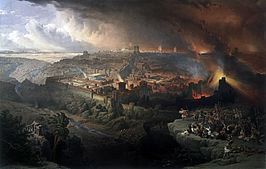 Mattheus 22
8 Toen zei hij tegen zijn dienaren: De bruiloft is wel bereid, maar de genodigden waren het niet waard.
9 Ga daarom naar de kruispunten van de landwegen en nodig er voor de bruiloft zovelen uit als u er maar zult vinden.
Mattheus 22
10 En die dienaren gingen naar de wegen, verzamelden allen die zij vonden, zowel slechte als goede mensen; en de bruiloftszaal werd gevuld met gasten.
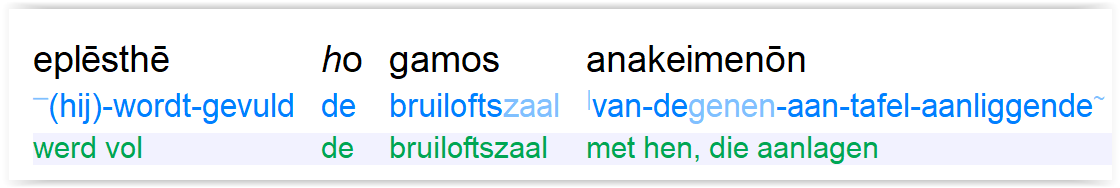 Mattheus 8
5 Toen Jezus Kapernaüm binnengegaan was, kwam er een hoofdman over honderd naar Hem toe, die Hem smeekte:
6 Heere, mijn knecht ligt verlamd thuis en lijdt hevige pijn.
7 En Jezus zei tegen hem: Ik zal komen en hem genezen.
8 De hoofdman antwoordde en zei: Heere, ik ben het niet waard dat U onder mijn dak komt; maar spreek slechts een woord, en mijn knecht zal genezen zijn.
9 Want ook ik ben een mens onder het gezag van anderen en heb zelf soldaten onder mij; ik zeg tegen de één: Ga! en hij gaat; en tegen de ander: Kom! en hij komt; en tegen mijn dienaar: Doe dat! en hij doet het.
Mattheus 8
10 Toen Jezus dit hoorde, verwonderde Hij Zich, en zei tegen hen die Hem volgden: Voorwaar, Ik zeg u: Ik heb zelfs in Israël zo'n groot geloof niet gevonden.
11 Maar Ik zeg u dat er velen zullen komen van oost en west en zij zullen aan tafel gaan aanliggen met Abraham, Izak en Jakob in het Koninkrijk der hemelen,
12 en de kinderen van het Koninkrijk zullen buitengeworpen worden in de buitenste duisternis; daar zal gejammer zijn en tandengeknars.
13 En Jezus zei tegen de hoofdman: Ga heen, en het zal u gaan zoals u geloofd hebt. En zijn knecht is gezond geworden op datzelfde moment.
Mattheus 22
11 Toen de koning naar binnen was gegaan om de gasten te overzien, zag hij daar iemand die niet gekleed was in bruiloftskleding.
12 En hij zei tegen hem: Vriend, hoe bent u hier binnengekomen terwijl u geen bruiloftskleding aan hebt? En hij zweeg.
Mattheus 22
13 Toen zei de koning tegen de dienaars: Bind hem aan handen en voeten, neem hem mee en werp hem uit in de buitenste duisternis; daar zal gejammer zijn en tandengeknars.
14 Want velen zijn geroepen, maar weinigen uitverkoren.
Mattheus 24
40 Dán zullen er twee in op de akker zijn, één wordt meegenomen, en één wordt gelaten;
41 twee vrouwen zijn aan het malen in de molen, één wordt meegenomen, en één wordt gelaten.
Mattheus 13
40 Net zoals dan het onkruid bijeengeraapt wordt, en met vuur wordt verbrand, zo zal het zijn in de afsluiting van de aeon.
41 De Zoon van de mens zal zijn boodschappers sturen, en zij zullen uit zijn koninkrijk al de valstrikken bijeenrapen, en hen, die de wetteloosheid doen,
42 en zij zullen hen in de smeltoven van het vuur werpen; daar zal het huilen zijn en het knarsen van de tanden.
Mattheus 13
47 Het koninkrijk van de hemelen, lijkt, weer, op een sleepnet, dat in de zee geworpen wordt, en dat uit elke soort verzamelt.
48 Wanneer het vol is, haalt men het op het strand, en zij gaan zitten, en zij rapen het goede bijeen in vaten, maar het slechte werpen zij eruit.
49 Zó zal het zijn in de afsluiting van de aeon.
De boodschappers zullen uitgaan, en zij zullen de boosaardigen vanuit het midden van de rechtvaardigen afzonderen,
50 en zij zullen hen in de smeltoven van het vuur werpen; daar zal het huilen zijn en het knarsen van de tanden.
Mattheus 22
13 Toen zei de koning tegen de dienaars: Bind hem aan handen en voeten, neem hem mee en werp hem uit in de buitenste duisternis; daar zal gejammer zijn en tandengeknars.
14 Want velen zijn geroepen, maar weinigen uitverkoren.
Handelingen 7
54 Wanneer zij deze dingen horen, werden zij pijnlijk in hun hart getroffen, en zij knarsten de tanden tegen hem.
Job 16
9 Zijn toorn verscheurt en haat mij;
Hij knarsetandt tegen mij (…)
Psalm 112
1 Lofprijst Jahweh! Gelukkig is de man, die Jahweh vreest, die uitermate behagen schept in zijn geboden.
2 Zijn zaad zal machtig zijn op aarde, de generatie van de oprechten zal gezegend worden;
3 weelde en rijkdom zijn in zijn huis, en zijn rechtvaardigheid staat tot in de toekomst.
4 Voor de oprechten gaat in de duisternis het Licht stralend op, genadig en mededogend en rechtvaardig.
5 Het is goed wanneer een man genadig is en uitleent, die zijn zaken met oordeel onderhoudt;
6 want hij zal tot de olam (=aeon/eeuw) niet wankelen, de rechtvaardige zal tot een gedachtenis van de olam (=aeon/eeuw) zijn.
Psalm 112
7 Hij zal niet vrezen voor een kwaad bericht, zijn hart wordt gevestigd, hij vertrouwt op Jahweh;
8 zijn hart is ondersteund, hij zal niet vrezen, omdat hij het lot van zijn benauwers zal zien.
9 Hij strooit uit, hij geeft aan de behoeftigen, zijn rechtvaardigheid staat tot in de toekomst, zijn hoorn zal in heerlijkheid verhoogd worden.
10 De goddeloze zal het zien en toornig worden, hij zal met zijn tanden knarsen en hij smelt weg; de hunkering van de slechten zal vergaan.
Mattheus 22
13 Toen zei de koning tegen de dienaars: Bind hem aan handen en voeten, neem hem mee en werp hem uit in de buitenste duisternis; daar zal gejammer zijn en tandengeknars.
14 Want velen zijn geroepen, maar weinigen uitverkoren.